TRƯỜNG TIỂU HỌC ……
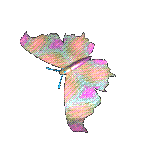 CHÀO MỪNG QUÝ THẦY CÔ
VỀ DỰ GIỜ THĂM LỚP
Môn Tự nhiên và Xã hội lớp 3
BÀI 26: XÁC ĐỊNH CÁC PHƯƠNG TRONG KHÔNG GIAN (T2)
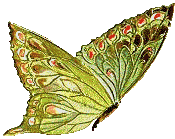 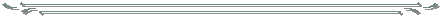 Giáo viên:……………………………………
Lớp:  3
Thứ……ngày…..tháng…..năm…….
TỰ NHIÊN VÀ XÃ HỘI
Bài 25. XÁC ĐỊNH CÁC PHƯƠNG TRONG KHÔNG GIAN (T2)
1. Tìm hiểu la bàn.
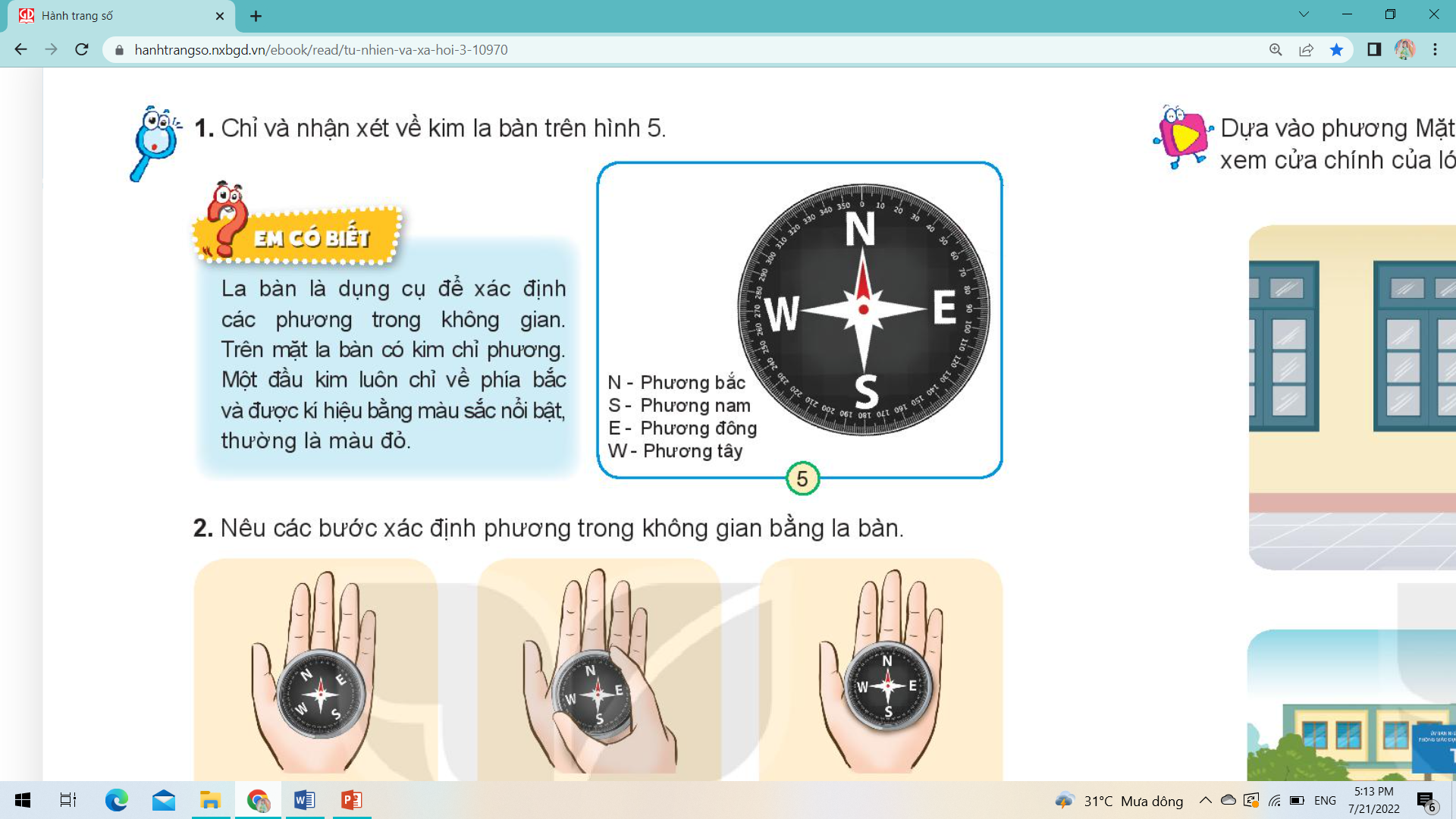 Thứ……ngày…..tháng…..năm…….
TỰ NHIÊN VÀ XÃ HỘI
Bài 25. XÁC ĐỊNH CÁC PHƯƠNG TRONG KHÔNG GIAN (T2)
2. Xem la bàn.
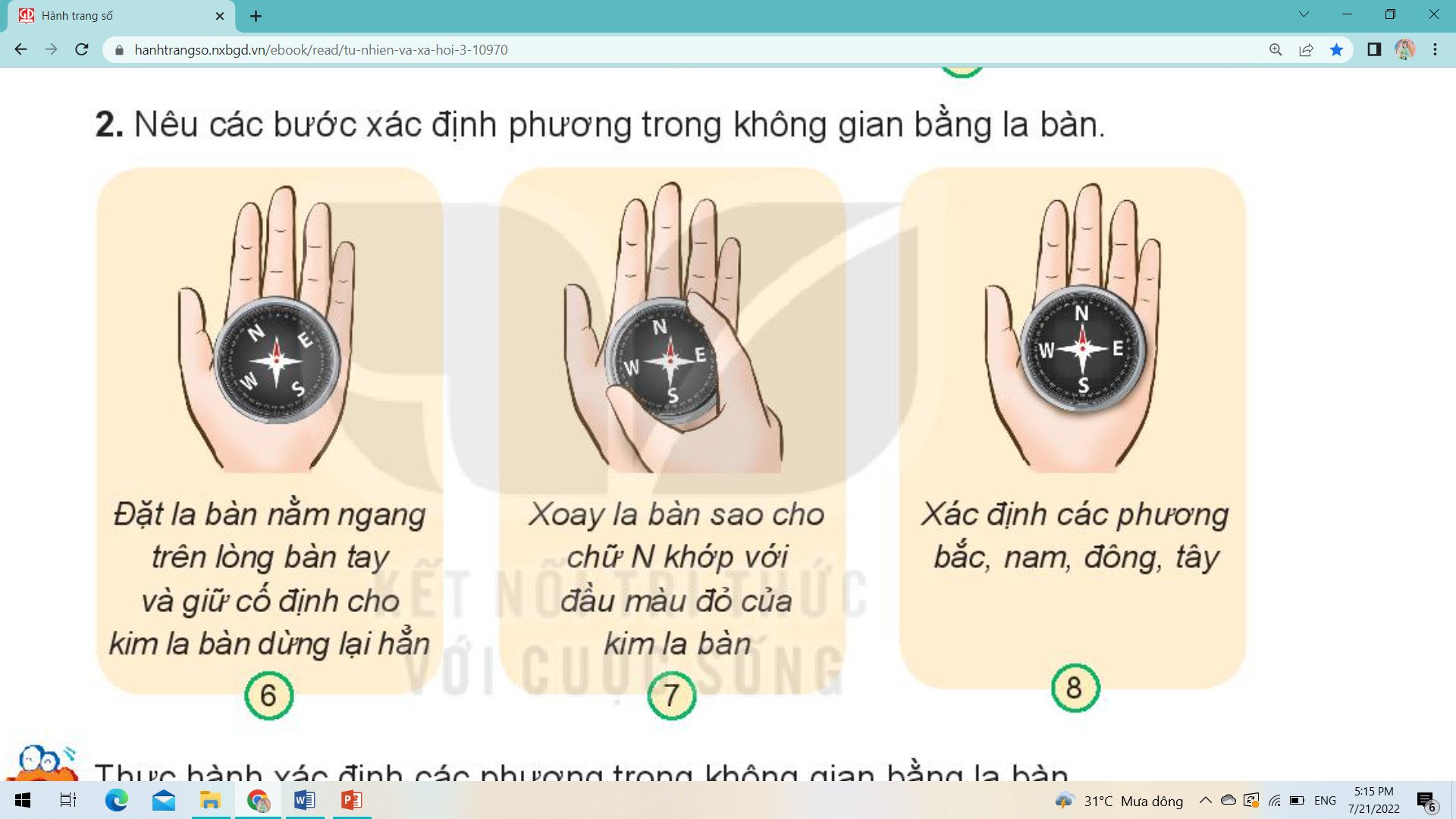 Thứ……ngày…..tháng…..năm…….
TỰ NHIÊN VÀ XÃ HỘI
Bài 25. XÁC ĐỊNH CÁC PHƯƠNG TRONG KHÔNG GIAN (T2)
3. Thực hành.
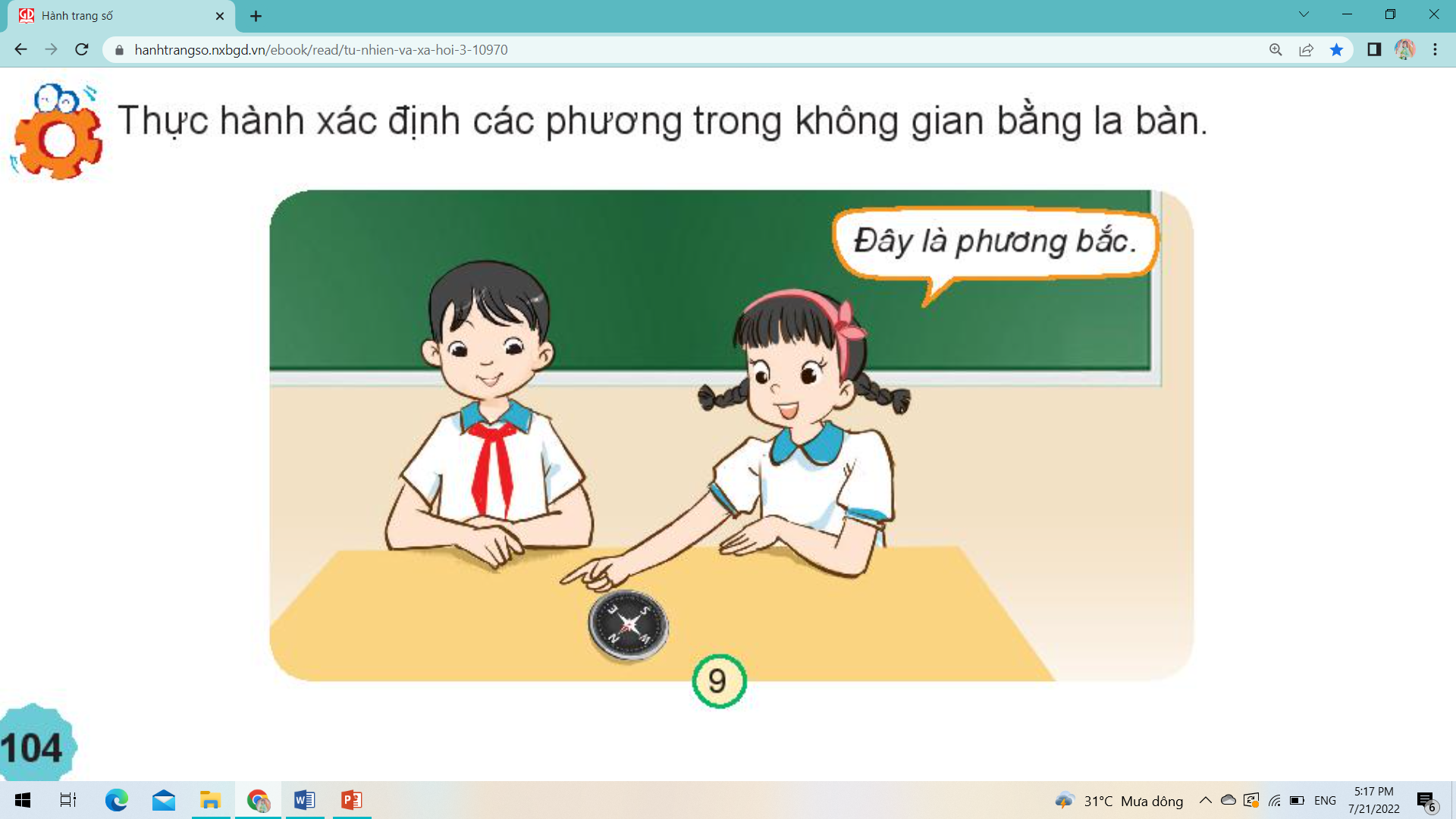 Thứ……ngày…..tháng…..năm…….
TỰ NHIÊN VÀ XÃ HỘI
Bài 25. XÁC ĐỊNH CÁC PHƯƠNG TRONG KHÔNG GIAN (T2)
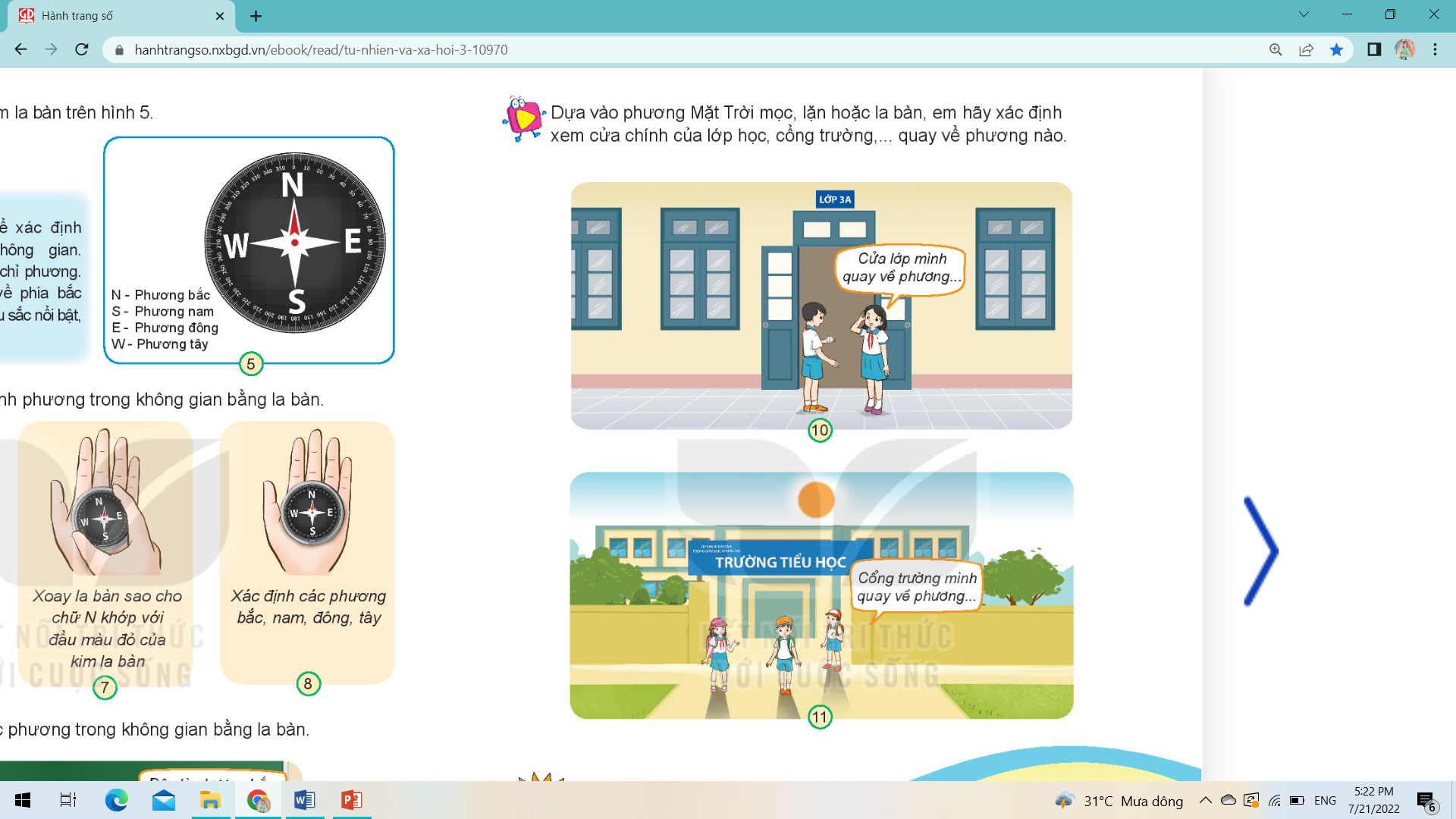 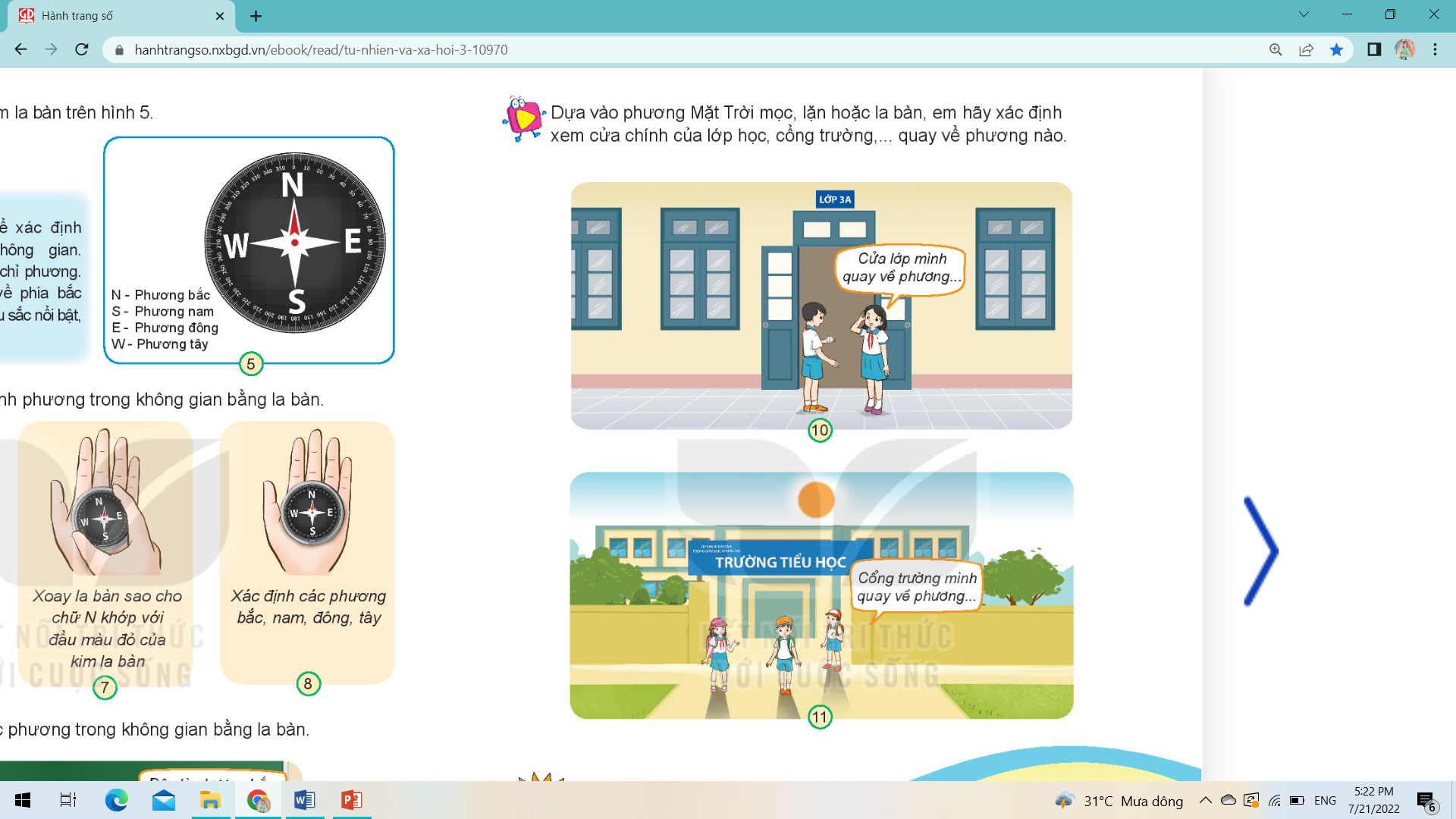 Thứ……ngày…..tháng…..năm…….
TỰ NHIÊN VÀ XÃ HỘI
Bài 25. XÁC ĐỊNH CÁC PHƯƠNG TRONG KHÔNG GIAN (T2)
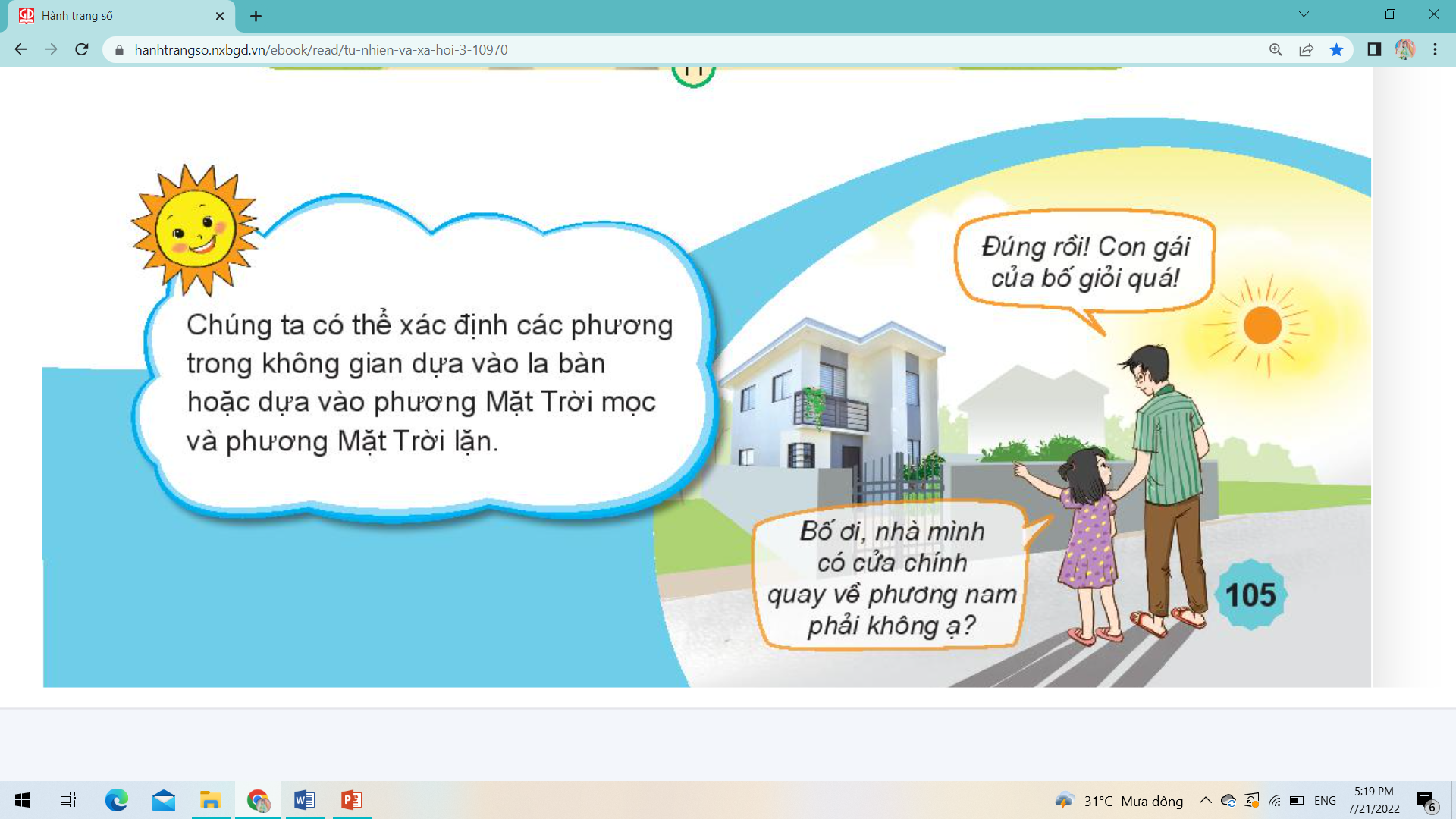 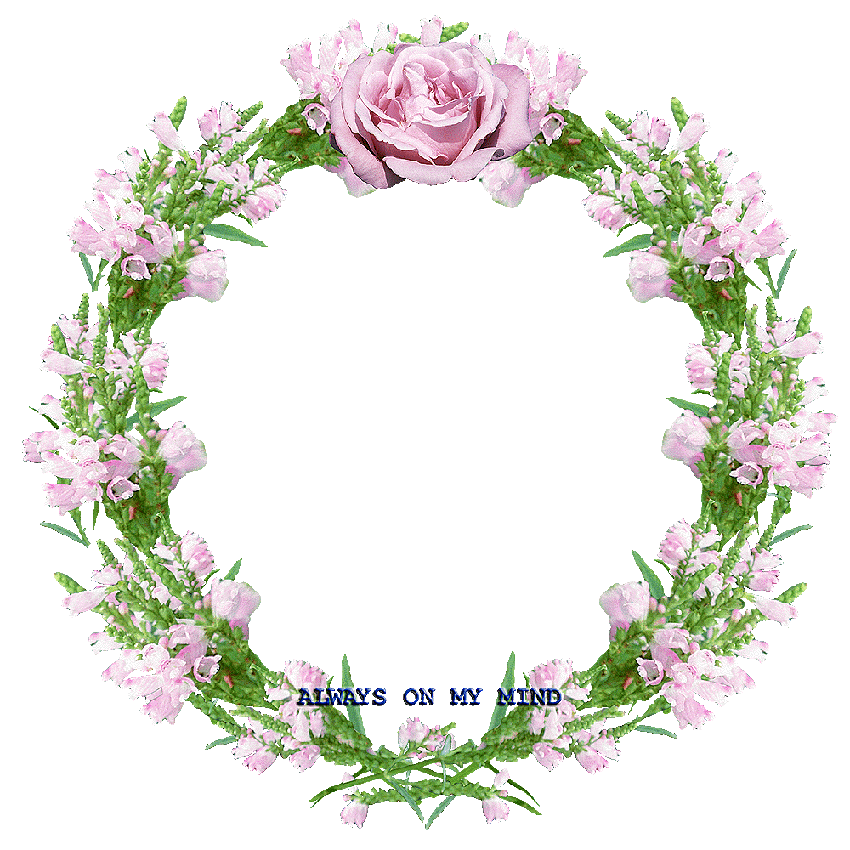 XIN CHÂN THÀNH CẢM ƠN 
QUÝ THẦY CÔ GIÁO VÀ CÁC EM